Performance Differential between Leading Men and Women
By: Dan Toulson and Jared Kunze
Using Top 20 times in each event per year
Calculated the mean performance ratio of Men Vs. Women ( Men/Women – Track , Women/Men – Field)
Analysis of Variance and Regression – ANOVA Testing
Conclusion is that Women are increasing their performance faster then Men and with a changing social setting that finds it acceptable for women to compete in sports this will continue  . However, authors were very confident that it is impossible for Women to develop better athletic tendencies than Men.
The Trend of Performance Differential between Leading  Men and Women Athletes, 1951-67J.D.G. Furlong and R. Szreter
Progression
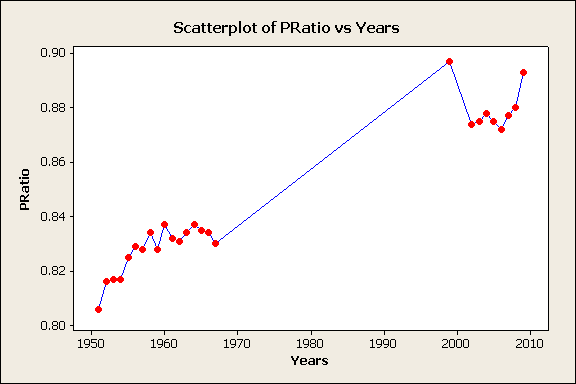 Regression Analysis 1951-1967
Regression Analysis 1999-2008
ANOVA Testing
Investigates the relationship between a response variable and one or more predictor variables.
Comparison of equality for two or more means, based on the null hypothesis.
Hsu’s MCB Test – Multiple comparisons with the best mean.
Turkeys test – Test of Confidence intervals to determine significant statistical difference between means.
ANOVA – 1951-1967
Source   DF        SS        MS       F      P
Factor    5  0.111514  0.022303  202.86  0.000
Error    96  0.010555  0.000110
Total   101  0.122068
 
S = 0.01049   R-Sq = 91.35%   R-Sq(adj) = 90.90%
 
 
                                  Individual 95% CIs For Mean Based on
                                  Pooled StDev
Level        N     Mean    StDev  --------+---------+---------+---------+-
100 M1      17  0.88259  0.01066                                 (*-)
200 M1      17  0.86894  0.00603                            (-*)
800 M1      17  0.84129  0.01292                   (*-)
HIGH JUMP1  17  0.80706  0.00692       (-*-)
LONG JUMP1  17  0.79006  0.00896  (*-)
SHOTPUT1    17  0.85841  0.01465                        (-*-)
                                  --------+---------+---------+---------+-
                                        0.810     0.840     0.870     0.900
 
Pooled StDev = 0.01049
Hsu MCB 1951-1967
Hsu's MCB (Multiple Comparisons with the Best)
 
Family error rate = 0.05
Critical value = 2.26
 
Intervals for level mean minus largest of other level means
 
Level          Lower    Center    Upper
100 M1       0.00000   0.01365  0.02179
200 M1      -0.02179  -0.01365  0.00000
800 M1      -0.04944  -0.04129  0.00000
HIGH JUMP1  -0.08367  -0.07553  0.00000
LONG JUMP1  -0.10067  -0.09253  0.00000
SHOTPUT1    -0.03232  -0.02418  0.00000
 
Level       ---------+---------+---------+---------+
100 M1                                   (---*-)
200 M1                             (-*---)
800 M1                     (-*-----------)
HIGH JUMP1       (-*---------------------)
LONG JUMP1  (--*-------------------------)
SHOTPUT1                        (-*------)
            ---------+---------+---------+---------+
                  -0.070    -0.035     0.000     0.035
Turkey’s Comparison 1951-1967
100 M1 subtracted from:
 
               Lower    Center     Upper
200 M1      -0.02410  -0.01365  -0.00319
800 M1      -0.05175  -0.04129  -0.03084
HIGH JUMP1  -0.08598  -0.07553  -0.06508
LONG JUMP1  -0.10298  -0.09253  -0.08208
SHOTPUT1    -0.03463  -0.02418  -0.01372
 
              -+---------+---------+---------+--------
200 M1                        (-*-)
800 M1                   (-*-)
HIGH JUMP1        (-*-)
LONG JUMP1    (-*--)
SHOTPUT1                    (-*-)
              -+---------+---------+---------+--------
            -0.100    -0.050    -0.000     0.050
 
 
200 M1 subtracted from:
 
               Lower    Center     Upper
800 M1      -0.03810  -0.02765  -0.01719
HIGH JUMP1  -0.07233  -0.06188  -0.05143
LONG JUMP1  -0.08933  -0.07888  -0.06843
SHOTPUT1    -0.02098  -0.01053  -0.00008
 
              -+---------+---------+---------+--------
800 M1                     (-*--)
HIGH JUMP1           (-*-)
LONG JUMP1       (-*-)
SHOTPUT1                       (-*-)
              -+---------+---------+---------+--------
            -0.100    -0.050    -0.000     0.050
Continued..
800 M1 subtracted from:
 
               Lower    Center     Upper
HIGH JUMP1  -0.04469  -0.03424  -0.02378
LONG JUMP1  -0.06169  -0.05124  -0.04078
SHOTPUT1     0.00667   0.01712   0.02757
 
              -+---------+---------+---------+--------
HIGH JUMP1                (-*-)
LONG JUMP1             (-*-)
SHOTPUT1                            (-*--)
              -+---------+---------+---------+--------
            -0.100    -0.050    -0.000     0.050
 
 
HIGH JUMP1 subtracted from:
 
               Lower    Center     Upper
LONG JUMP1  -0.02745  -0.01700  -0.00655
SHOTPUT1     0.04090   0.05135   0.06181
 
              -+---------+---------+---------+--------
LONG JUMP1                    (-*-)
SHOTPUT1                                   (-*-)
              -+---------+---------+---------+--------
            -0.100    -0.050    -0.000     0.050
 
 
LONG JUMP1 subtracted from:
 
            Lower   Center    Upper    -+---------+---------+---------+--------
SHOTPUT1  0.05790  0.06835  0.07881                                     (-*-)
                                       -+---------+---------+---------+--------
                                     -0.100    -0.050    -0.000     0.050
ANOVA 1999-2009
Source  DF        SS        MS       F      P
Factor   7  0.106104  0.015158  129.55  0.000
Error   64  0.007488  0.000117
Total   71  0.113592
 
S = 0.01082   R-Sq = 93.41%   R-Sq(adj) = 92.69%
 
 
                                 Individual 95% CIs For Mean Based on
                                 Pooled StDev
Level       N     Mean    StDev  ---+---------+---------+---------+------
100 M2      9  0.91016  0.01139                                 (-*-)
200M2       9  0.89606  0.00390                             (-*-)
800M2       9  0.88189  0.00804                         (-*-)
HIGHJUMP2   9  0.86213  0.00674                   (-*-)
LONGJUMP2   9  0.82993  0.00683          (-*-)
SHOTPUT2    9  0.92145  0.00786                                    (-*-)
400 M       9  0.89018  0.00744                           (-*-)
Pole Vault  9  0.80095  0.02274  (-*-)
                                 ---+---------+---------+---------+------
                                  0.805     0.840     0.875     0.910
 
Pooled StDev = 0.01082
Hsu MCB 1999-2009
Hsu's MCB (Multiple Comparisons with the Best)
 
Family error rate = 0.05
Critical value = 2.39
 
Intervals for level mean minus largest of other level means
 
Level          Lower    Center    Upper
100 M2      -0.02348  -0.01129  0.00091
200M2       -0.03759  -0.02539  0.00000
800M2       -0.05176  -0.03956  0.00000
HIGHJUMP2   -0.07152  -0.05932  0.00000
LONGJUMP2   -0.10371  -0.09152  0.00000
SHOTPUT2    -0.00091   0.01129  0.02348
400 M       -0.04347  -0.03127  0.00000
Pole Vault  -0.13270  -0.12050  0.00000
 
Level       ---+---------+---------+---------+------
100 M2                                 (--*--)
200M2                               (--*-----)
800M2                           (--*---------)
HIGHJUMP2                  (--*--------------)
LONGJUMP2          (--*----------------------)
SHOTPUT2                                     (--*--)
400 M                             (--*-------)
Pole Vault  (--*-----------------------------)
            ---+---------+---------+---------+------
            -0.120    -0.080    -0.040     0.000
Turkey’s Comparison 1999-2009
100 M2 subtracted from:
 
               Lower    Center     Upper
200M2       -0.03008  -0.01410   0.00187
800M2       -0.04425  -0.02828  -0.01230
HIGHJUMP2   -0.06401  -0.04804  -0.03206
LONGJUMP2   -0.09620  -0.08023  -0.06426
SHOTPUT2    -0.00469   0.01129   0.02726
400 M       -0.03596  -0.01998  -0.00401
Pole Vault  -0.12519  -0.10921  -0.09324
 
            ---------+---------+---------+---------+
200M2                      (-*-)
800M2                    (-*-)
HIGHJUMP2             (-*-)
LONGJUMP2        (--*-)
SHOTPUT2                      (--*-)
400 M                     (-*-)
Pole Vault   (-*--)
            ---------+---------+---------+---------+
                  -0.070     0.000     0.070     0.140
 
 
200M2 subtracted from:
 
               Lower    Center     Upper
800M2       -0.03015  -0.01417   0.00180
HIGHJUMP2   -0.04991  -0.03393  -0.01796
LONGJUMP2   -0.08210  -0.06613  -0.05016
SHOTPUT2     0.00942   0.02539   0.04136
400 M       -0.02185  -0.00588   0.01009
Pole Vault  -0.11109  -0.09511  -0.07914
 
            ---------+---------+---------+---------+
800M2                      (-*-)
HIGHJUMP2               (-*-)
LONGJUMP2          (--*-)
SHOTPUT2                        (--*-)
400 M                       (-*-)
Pole Vault     (-*--)
            ---------+---------+---------+---------+
                  -0.070     0.000     0.070     0.140
Continued..
800M2 subtracted from:
 
               Lower    Center     Upper
HIGHJUMP2   -0.03573  -0.01976  -0.00379
LONGJUMP2   -0.06793  -0.05195  -0.03598
SHOTPUT2     0.02359   0.03956   0.05554
400 M       -0.00768   0.00829   0.02427
Pole Vault  -0.09691  -0.08094  -0.06497
 
            ---------+---------+---------+---------+
HIGHJUMP2                 (-*-)
LONGJUMP2            (--*-)
SHOTPUT2                          (--*-)
400 M                         (-*-)
Pole Vault       (-*--)
            ---------+---------+---------+---------+
                  -0.070     0.000     0.070     0.140
 
 
HIGHJUMP2 subtracted from:
 
               Lower    Center     Upper
LONGJUMP2   -0.04817  -0.03219  -0.01622
SHOTPUT2     0.04335   0.05932   0.07530
400 M        0.01208   0.02805   0.04403
Pole Vault  -0.07715  -0.06118  -0.04521
 
            ---------+---------+---------+---------+
LONGJUMP2               (-*--)
SHOTPUT2                             (-*--)
400 M                            (-*-)
Pole Vault          (-*--)
            ---------+---------+---------+---------+
                  -0.070     0.000     0.070     0.140
Continued…Again
LONGJUMP2 subtracted from:
 
               Lower    Center     Upper
SHOTPUT2     0.07554   0.09152   0.10749
400 M        0.04428   0.06025   0.07622
Pole Vault  -0.04496  -0.02898  -0.01301
 
            ---------+---------+---------+---------+
SHOTPUT2                                  (-*-)
400 M                                (--*-)
Pole Vault               (-*-)
            ---------+---------+---------+---------+
                  -0.070     0.000     0.070     0.140
 
 
SHOTPUT2 subtracted from:
 
               Lower    Center     Upper
400 M       -0.04724  -0.03127  -0.01530
Pole Vault  -0.13647  -0.12050  -0.10453
 
            ---------+---------+---------+---------+
400 M                   (--*-)
Pole Vault  (-*-)
            ---------+---------+---------+---------+
                  -0.070     0.000     0.070     0.140
 
 
400 M subtracted from:
 
               Lower    Center     Upper
Pole Vault  -0.10521  -0.08923  -0.07326
 
            ---------+---------+---------+---------+
Pole Vault      (-*--)
            ---------+---------+---------+---------+
                  -0.070     0.000     0.070     0.140
Class Activity
p:\data\temp\Dan & Jared\MEN VS WOMEN.MTW
In an event of your choosing, use an appropriate hypothesis test to compare performance ratios between time periods.
Interesting Results
In 2009, Women were 93% as good as men in the 100m and shot-put.
The top male and female 100m times in 2009 were separated by 0.7seconds, but Usain Bolt has yet to run.
So far in 2009, Valerie Vili was throwing the shot-put better than men with a performance ratio of 1.01.
Conclusion
Performance ratios have improved since 1951 and are likely to continue improving, although at a less rapid pace. 
Some events are decreasing in performance ratio, which could signal that women have reached their peak performance ratio.
Women are improving their performance ratios at a greater rate in field events.
6 events (100m, 200m, 800m, High Jump, Long Jump, and Shot Put) showed a statistically significant increase in the mean performance ratios between time periods.
Background Information
http://www.iaaf.org
http://www.jstor.com
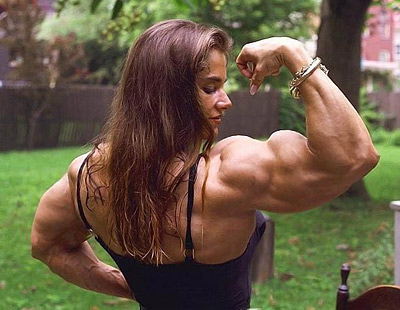